Задание 13
Географические объекты и явления. Задания для подготовки
Задание 13
Определите, какое атмосферное давление будет наблюдаться на вершине горы высотой 700 метров, если у ее подножия его значение составляет 760 миллиметров и известно, что давление изменяется на 10 миллиметров на каждые 100 метров. Ответ запишите в виде числа.
Задание 13 пояснение
Каждые 10 метров давление понижается на 1 миллиметр. 
760 − (700 : 10)  =  690.
Задание 13
Определите, какая температура воздуха будет на вершине горы, обозначенной на рисунке буквой А, если у подножия горы ее значение составляет 12 °C, и известно, что температура воздуха понижается на 0,6 °C на каждые 100 метров. Ответ запишите в виде числа.
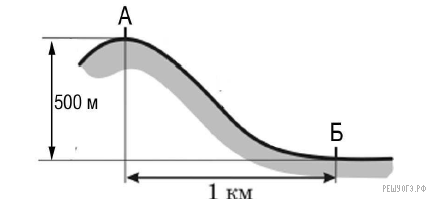 Задание 13
Определите, какая температура воздуха будет на вершине горы, обозначенной на рисунке буквой А, если у подножия горы ее значение составляет 12 °C, и известно, что температура воздуха понижается на 0,6 °C на каждые 100 метров. Ответ запишите в виде числа.
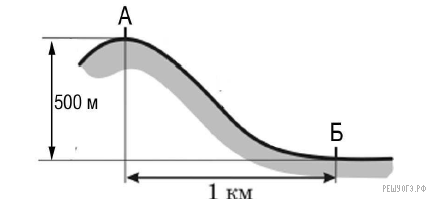 Пояснение.
Имеем 12 − (0,6 · 5)  =  9.
Ответ: 9.
Задание 13
Численность всего экономически активного населения России в 2013 году составила 75 529 тыс. человек. Из них численность мужчин 39 720 тыс. человек. Определите долю (в %) мужчин в общей численности экономически активного населения страны. Полученный результат округлите до целого числа.
Задание 13
Численность всего экономически активного населения России в 2013 году составила 75 529 тыс. человек. Из них численность мужчин 39 720 тыс. человек. Определите долю (в %) мужчин в общей численности экономически активного населения страны. Полученный результат округлите до целого числа.
Пояснение.
Перед нами задача на нахождение процентов от числа. Составляем пропорцию:75 529 тыс.  — 100%39 720 тыс.  — ХРешаем с округлением результата до целых чисел: Х  =  (39 720 · 100) : 75 529  =  53.
 Ответ: 53.
Задание 13
При подъеме вверх на каждые 100 метров температура воздуха в тропосфере понижается в среднем на 0,65 °C. Определите, какая температура будет на вершине горы А с относительной высотой 4000 метров, если у подножья горы температура воздуха составляет 10 °C.
Задание 13
При подъеме вверх на каждые 100 метров температура воздуха в тропосфере понижается в среднем на 0,65 °C. Определите, какая температура будет на вершине горы А с относительной высотой 4000 метров, если у подножья горы температура воздуха составляет 10 °C.
Пояснение.
Решим задачу поэтапно:
1)  4000 : 100  =  40  — столько раз произойдет уменьшение температуры.
2)  40 · 0,65  =  26  — на столько снизится температура.
3)  10 − 26 = −16. Ответ: −16.
Задание 13
Температура воздуха равна +15 °C, содержание водяного пара в нем 9,0 г/м3. Какова относительная влажность воздуха, если максимально возможное содержание водяного пара при такой температуре составляет 12,8 г/м3? Полученный результат округлите до целого числа.
Задание 13
Температура воздуха равна +15 °C, содержание водяного пара в нем 9,0 г/м3. Какова относительная влажность воздуха, если максимально возможное содержание водяного пара при такой температуре составляет 12,8 г/м3? Полученный результат округлите до целого числа.
Пояснение.
Данное задание мы решаем при помощи элементарных математических действий. 
Максимально возможное содержание водяного пара при такой температуре составляет 
12,8 г/м3  — принимаем за 100%. 
Следовательно, у нас в задании 9,0 г/м3 принимаем за икс.
Составим пропорцию.12,8  — 100%9,0  — Х %Х  =  900 : 12,8  =  70. 
Ответ: 70.
Задание 13
Определите, какая температура воздуха будет на вершине горы, обозначенной на рисунке буквой А, если у подножия горы ее значение составляет 12 °C, и известно, что температура воздуха понижается на 0,6 °C на каждые 100 метров. Ответ запишите в виде числа.
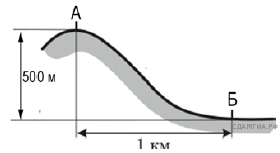 Задание 13
Определите, какая температура воздуха будет на вершине горы, обозначенной на рисунке буквой А, если у подножия горы ее значение составляет 12 °C, и известно, что температура воздуха понижается на 0,6 °C на каждые 100 метров. Ответ запишите в виде числа.
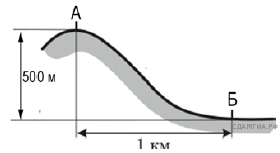 Пояснение.
На вершине горы температура будет составлять 9 градусов. На каждый километр подъема вверх температура воздуха понижается на 6 градусов.
 Следовательно, если высота горы 500 метров, температура на вершине будет на 3 градуса ниже, чем у подножья. Выполняем элементарные математические действия: 
12 − 3  =  9 градусов тепла. Ответ: 9.
Задание 13
Определите, какое атмосферное давление будет на вершине горы, обозначенной на рисунке буквой А, если у подножия горы его значение составляет 760 мм рт. ст. и известно, что атмосферное давление понижается на 10 мм на каждые 100 м. Ответ запишите в виде числа.
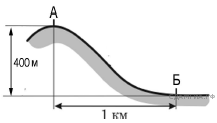 Пояснение.
Высота горы 400 м. 
Следовательно:
1.  400 : 10 = 40 мм рт ст.  — давление снизится на 40 мм.
2.  760 − 40 = 720 мм. 
Ответ: 720.
Задание 13
В начале 2012 года в Воронежской области насчитывалось 32 городских населенных пункта, из них 15 городов и 17 поселков городского типа. Какова доля городов в общем числе городских населенных пунктов Воронежской области (в %)? Полученный результат округлите до целого числа.
Задание 13
В начале 2012 года в Воронежской области насчитывалось 32 городских населенных пункта, из них 15 городов и 17 поселков городского типа. Какова доля городов в общем числе городских населенных пунктов Воронежской области (в %)? Полученный результат округлите до целого числа.
Пояснение.
Составляем пропорцию:
32  — 100%15  — Х.
Имеем (15 · 100) : 32  =  47%. 
Ответ: 47.
Задание 13
Определите долю городского населения (в %) в общей численности населения Волгоградской области, если известно, что общая численность ее населения на 1 января 2013 года составляла 2 583 342 человека, в том числе горожан  — 1 970 738 человек. Полученный результат округлите до целого числа.
Задание 13
Определите долю городского населения (в %) в общей численности населения Волгоградской области, если известно, что общая численность ее населения на 1 января 2013 года составляла 2 583 342 человека, в том числе горожан  — 1 970 738 человек. Полученный результат округлите до целого числа.Пояснение.Составляем пропорцию:2 583 342  — 100%1 970 738  — Х.Имеем (1970738 · 100) : 2583342  =  76%. Ответ: 76.
Задание 13
При подъеме в тропосфере температура воздуха понижается в среднем на 0,6 ºС через каждые 100 м. Определите температуру на вершине горы А с абсолютной высотой 6000 м, если у ее подножия, расположенного на уровне моря, температура составляет 30 ºС. Ответ запишите в виде числа.
Задание 13
При подъеме в тропосфере температура воздуха понижается в среднем на 0,6 ºС через каждые 100 м. Определите температуру на вершине горы А с абсолютной высотой 6000 м, если у ее подножия, расположенного на уровне моря, температура составляет 30 ºС. Ответ запишите в виде числа.
Пояснение.
Решим задачу поэтапно:
1)  6000 : 100  =  60  — столько раз произойдет уменьшение температуры;
2)  60 · 0,6  =  36  — на столько снизится температура;
3)  30 − 36  =  −6. Ответ: −6.
Задание 13
Используя данные таблицы, определите долю выбросов (в %) загрязняющих веществ в атмосферу от передвижных источников в 2010 году. Полученный результат округлите до целого числа.Выбросы загрязняющих атмосферу веществ стационарнымии передвижными источниками, 2010 г. (тыс. тонн)
Задание 13
Пояснение.
Составляем пропорцию:
32353  — 100%
13237  — Х.
Имеем (13237 · 100) : 32353  =  41%.
 Ответ: 41.
Задание 13
Используя данные таблицы «Земельная площадь России на начало 2018 г.», определите долю (в %) поверхностных вод, включая болота, от общей земельной площади. Полученный результат округлите до целого числа.
Земельная площадь в России на начало 2018 г. (млн га)
Задание 13
Пояснение.
Составляем пропорцию:
1712,5  — 100%226,8  — Х.
Имеем (226,8 · 100) : 1712,5  =  13%. 
Ответ: 13.
Задание 13
В 2010 г. в РФ для различных целей было использовано 59,5 км3 свежей воды. Из них: на орошение и сельскохозяйственное водоснабжение  — 8,2 км3; на производственные нужды  — 36,4 км3; на хозяйственно-питьевые нужды  — 9,6 км3. Какова доля использованной воды (в %) на производственные нужды из общего объема использования свежей воды в РФ? Полученный результат округлите до целого числа.
Задание 13
В 2010 г. в РФ для различных целей было использовано 59,5 км3 свежей воды. Из них: на орошение и сельскохозяйственное водоснабжение  — 8,2 км3; на производственные нужды  — 36,4 км3; на хозяйственно-питьевые нужды  — 9,6 км3. Какова доля использованной воды (в %) на производственные нужды из общего объема использования свежей воды в РФ? Полученный результат округлите до целого числа. 
Пояснение. 
Перед нами задача на нахождение процентов от числа. 
Составляем пропорцию:
59,5  — 100%36,4  — Х.
 Решаем с округлением результата до целых чисел: Х  =  (36,4 · 100) : 59,5  =  61. 
Ответ: 61.
Задание 13
Используя данные таблицы «Численность мужчин и женщин в России в 2011 г.», определите удельный вес женщин (в %) в общей численности населения. Полученный результат округлите до целого числа.
Численность мужчин и женщин в России в 2011 г.(тыс. человек)
Задание 13
Численность мужчин и женщин в России в 2011 г.(тыс. человек)
Пояснение.
Перед нами задача на нахождение процентов от числа.
 Составляем пропорцию:
143 056  — 100%76 880  — Х Решаем с округлением результата до целых чисел: Х  =  (76 880 · 100) : 143 056  =  54.
 Ответ: 54.
Задание 13
Численность постоянного населения в районах Крайнего Севера и в местностях, приравненных к ним, в среднем за 2010 год составляла 10 169 962 человека, численность постоянного сельского населения  — 2 255 545 человек. Определите долю городского населения (в %) от общей численности населения в районах Крайнего Севера и местностях, приравненным к ним, в среднем за 2010 год. Полученный результат округлите до целого числа.
Задание 13
Численность постоянного населения в районах Крайнего Севера и в местностях, приравненных к ним, в среднем за 2010 год составляла 10 169 962 человека, численность постоянного сельского населения  — 2 255 545 человек. Определите долю городского населения (в %) от общей численности населения в районах Крайнего Севера и местностях, приравненным к ним, в среднем за 2010 год. Полученный результат округлите до целого числа.
Пояснение.
1)  10 169 962 − 2 255 545  =  7 914 417.
2)  Составим пропорцию:
10 169 962  — 100%7 914 417  — Х
Решим с округлением до целого числа: Х  =  (7 914 417 · 100) : 10 169 962  =  78.
 Ответ: 78.
Задание 13
Используя данные таблицы «Производство электроэнергии в РФ в 2013 г.», определите долю электроэнергии, произведенной на ТЭС в общем объеме производства электроэнергии. Полученный результат округлите до целого числа.
Производство электроэнергии в РФ в 2013 г.
Задание 13
Производство электроэнергии в РФ в 2013 г.
Пояснение.
Перед нами задача на нахождение процентов от числа. 
Составляем пропорцию:1051  — 100%698  — Х
Решаем с округлением результата до целых чисел: Х  =  (698 · 100) : 1051  =  66. 
Ответ: 66.
Подведём итоги!!
Что нового узнали?
Что вызвало трудность?
Над чем ещё хочется  проработать материл?